AAN Leadership InstituteFaculty and Academic Staff Performance ReviewsJanuary 22, 2021
Cheryl Sisk
Associate Dean for Faculty Development
College of Natural Science
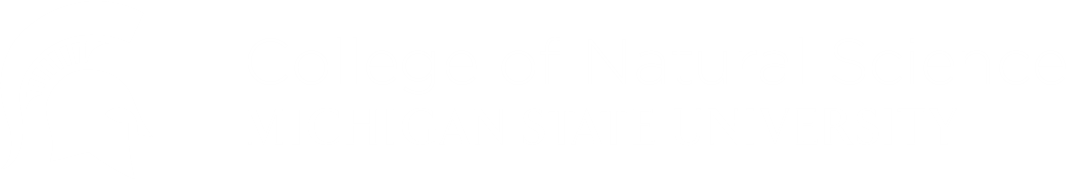 The Before Times
Annual report:  moving from the laundry list to a more reflective process
Statement of intended purpose of annual review process (provided by college)
Statement of department values (provided by department)
Statement of departmental expectations for RPT (provided by department)
Statement on contributions to department/university mission in core areas of appointment (research, teaching, service; provided by faculty member)
Statement on positive contributions to department culture and climate (faculty member)
Statement on contributions to outreach and service to the community (faculty member)
Retrospective statement on progress in meeting goals for past year and prospective statement on goals for coming year, including faculty member’s needs for professional success and job satisfaction (faculty member)
Laundry list

Annual evaluation:  moving from poor-good-better-best to below-meets-exceeds expectations
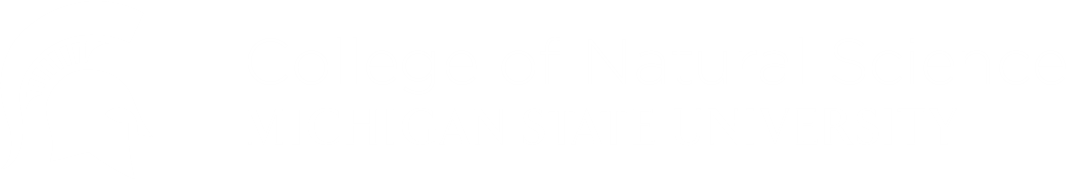 The COVID Times: Expectations
To lower or not to lower?
Is there a better verb?  Change expectations?  Adjust expectations?  Recalibrate expectations? 
Weight expectations for research, teaching, and service differently than we currently do
Recognize disproportionate effects of COVID-19 on women faculty and faculty of color
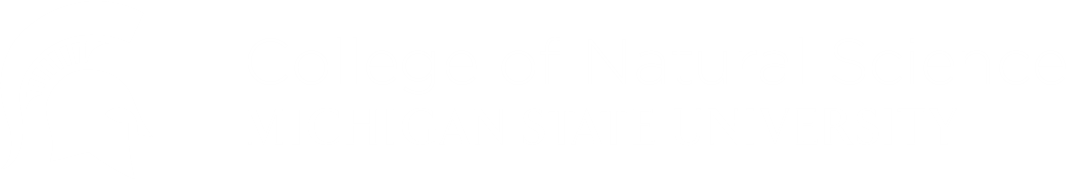 The increasingly disproportionate service burden female faculty bear will have negative career consequences 
Shalaby, Allam, & Buttorff, Inside Higher Ed, December 2020
Our results show that the pandemic created an exponential increase in faculty service loads and demands and also provide clear evidence that this additional burden has fallen disproportionately on female faculty.
Disparities in service and other invisible and emotional labor are negatively affecting women’s research productivity. Female academics bearing a greater burden of service work amid the pandemic and ongoing popular unrests will have both short- and long-term consequences for their careers, especially since universities tend to put less weight on service and student support activities when it comes to promotion and tenure decisions.
To mitigate the adverse effects of the pandemic, the value of service work should be fairly recognized and rewarded. Higher education institutions should account for the myriad ways that faculty members support their institutions through both internal and external service. Stopping tenure clocks is not necessarily an effective solution to remedy such disparities, as it may further deepen already existing structural inequalities in academe. Without such adjustments to existing metrics of success (i.e., “male” measures), the existing gender gap in academe will only widen. Female faculty will likely suffer the consequences come promotion and tenure, and universities will risk becoming less diverse at a time when they are under scrutiny for the lack of diversity within their faculty ranks.
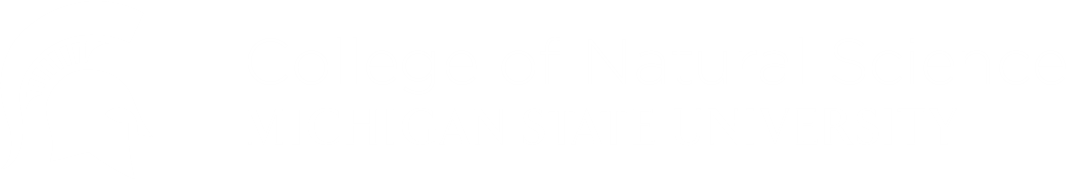 In the wake of COVID-19, academia needs new solutions to ensure gender equity.  Malisch et al, 2020, PNAS 117: 15378-81
Economic disparity
Teaching and service disparity
Reduced research = less scholarly visibility
Salary/retirement reductions and tenure clock extensions may be gender neutral but are not unbiased
Intersectionality with marginalized identities
Recommendations
Begin university-level open and honest conversations
Create Pandemic Response Faculty Fellow or Governing Body
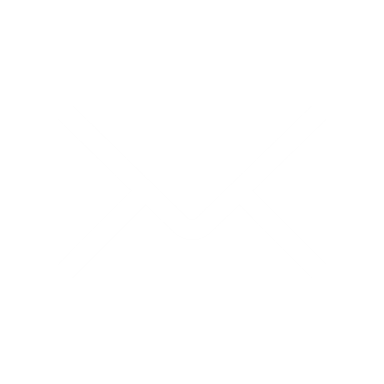 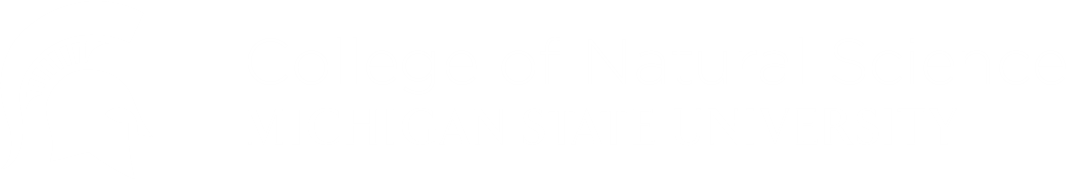 https://academicequity.smcm.edu/
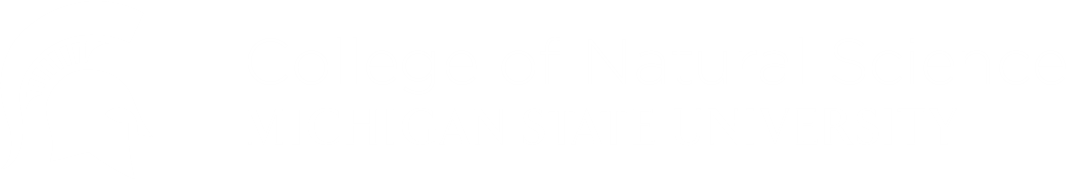